Львівський державний університет фізичної культури імені Івана Боберського
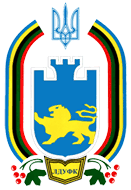 Лекція 12-13
Тема: «Інноваційна діяльність педагога»
з навчальної дисципліни
„ІННОВАЦІЙНІ ПЕДАГОГІЧНІ ТЕХНОЛОГІЇ У ФІЗИЧНОМУ
ВИХОВАННІ”
для студентів V курсу факультету педагогічної освіти, спеціальність 014.11 – Середня освіта (фізична культура)
Доцент кафедри теорії та методики фізичної культури
Сороколіт Н.С., к.фіз.вих., доцент, Заслужений учитель України
1
Львівський державний університет фізичної культури імені Івана Боберського
План
1. Особливості та сутність інноваційної педагогічної діяльності учителя фізичної культури.
 
2. Дослідницька діяльність сучасного педагога як інноваційна діяльність педагогічного досвіду.

3. Різновиди педагогічного досвіду та їхня характеристика: передовий, новаторський, зразковий педагогічний досвід.
Сороколіт Н.С.
2
[Speaker Notes: Сороколіт Н.С.]
Львівський державний університет фізичної культури імені Івана Боберського
Інноваційна педагогічна діяльність ‒ заснована на осмисленні практичного педагогічного досвіду цілеспрямована педагогічна діяльність, орієнтована на зміну й розвиток навчально-виховного процесу з метою досягнення вищих результатів, одержання нового знання, формування якісно іншої педагогічної практики.
Інноваційна педагогічна діяльність як особливий вид творчої діяльності спрямована на оновлення системи освіти. Вона є результатом активності людини не стільки у пристосуванні до зовнішнього середовища, скільки у зміні його відповідно до особистих і суспільних потреб та інтересів.
 Продуктами інноваційної педагогічної діяльності є нововведення, що позитивно змінюють систему освіти, визначають її розвиток і характеризуються як нові чи вдосконалені
Сороколіт Н.С.
3
[Speaker Notes: Сороколіт Н.С.]
Львівський державний університет фізичної культури імені Івана Боберського
Чинники, що зумовлюють упровадження інновацій у педагогічну діяльність
гуманістично зорієнтований характер взаємодії учасників освітнього процесу
інтенсивний розвиток інформаційних технологій у всіх сферах людського буття
необхідність підвищення рівня активності та відповідальності педагога за власну професійну діяльність, спрямовану на формування творчої особистості вихованця
оновлення змісту філософії сучасної освіти, центром якої став цілісний аспект
готовності до сприйняття та активної діяльності у нових соціально-економічних умовах
Сороколіт Н.С.
4
[Speaker Notes: Сороколіт Н.С.]
Львівський державний університет фізичної культури імені Івана Боберського
Пошук шляхів оновлення педагогічних систем здійснюється на різних рівнях: одні установи починають розробляти концепції оновлення, інші ‒ вже сформувались як новий тип навчального закладу. Результатами інноваційних пошуків є якісно нові зразки освітніх систем, кожному з яких властиві специфічні структурно-організаційні особливості. Йдеться про нові типи навчальних закладів (адаптивні освітні установи, дитячі садки-школи, школи-лабораторії, гімназії, ліцеї тощо).
За всіх відмінностей у стратегії й тактиці виникнення альтернативних навчальних закладів є багато спільного. У кожному випадку основу цього процесу становить інноваційна педагогічна діяльність, яка має своїм наслідком не лише створення і функціонування закладів нового типу, тобто структурні зміни, а й реформування, обґрунтування, розроблення якісно нових концептуальних засад.
Сороколіт Н.С.
5
[Speaker Notes: Сороколіт Н.С.]
Львівський державний університет фізичної культури імені Івана Боберського
Трансформація інноваційної діяльності 
у закладах різного типу
інноваційна діяльність виконує стабілізаційну (закріплення і збереження створеного раніше) і пошукову (спрямовану на зміну стану системи) функції, які відображають різні і взаємопов'язані рівні педагогічної діяльності у процесі її саморозвитку — репродуктивний (відтворюючий) і продуктивний (творчий)
Традиційні заклади
Заклади нового типу
здебільшого здійснюється емпіричним шляхом, тобто шляхом спроб і помилок
Сороколіт Н.С.
6
[Speaker Notes: Сороколіт Н.С.]
Львівський державний університет фізичної культури імені Івана Боберського
Дослідницька діяльність сучасного педагога як інноваційна діяльність педагогічного досвіду
Провідною формою і важливою складовою інноваційної педагогічної діяльності є експеримент, результати якого збагачують новими знаннями про навчально-виховний процес, дають змогу переконатися на підставі педагогічної практики в ефективності нових ідей і технологій
Експеримент у галузі освіти тлумачиться як метод пізнання, за допомогою якого в природних або штучно створених, контрольованих і керованих умовах досліджується педагогічне явище, триває пошук нового, ефективнішого способу розв'язання педагогічної проблеми; метод дослідження, що передбачає виокремлення суттєвих факторів, які впливають на результати педагогічної діяльності, дає змогу варіювати ними задля досягнення оптимальних результатів
Сороколіт Н.С.
7
[Speaker Notes: Сороколіт Н.С.]
Львівський державний університет фізичної культури імені Івана Боберського
Інноваційний педагогічний експеримент ‒ метод дослідницько-педагогічної діяльності, який передбачає істотні зміни у змісті, формах і методах роботи з метою підвищення їх ефективності.
Структура інноваційного педагогічного експерименту є  аналогічна структурі наукового експерименту, до якої належать:
 — об'єкт і предмет дослідження;
 — формулювання мети експерименту;
 — визначення завдань і гіпотези експерименту;
 — розроблення і вибір конкретних методик і методів дослідження;
 — експертиза програми дослідження та етапи проведення експерименту.
Сороколіт Н.С.
8
[Speaker Notes: Сороколіт Н.С.]
Львівський державний університет фізичної культури імені Івана Боберського
Різновиди педагогічного досвіду учителя фізичної культури
Різновиди
Передовий педагогічний досвід
Новаторський педагогічний досвід
Зразковий педагогічний досвід
Сороколіт Н.С.
9
[Speaker Notes: Сороколіт Н.С.]
Львівський державний університет фізичної культури імені Івана Боберського
Передовий педагогічний досвід ‒ навчально-виховна, організаційно-педагогічна діяльність, у процесі якої стабільні позитивні результати у розв'язанні актуальних педагогічних проблем забезпечуються використанням оригінальних форм, методів, прийомів, засобів навчання та виховання, нових освітніх систем або інтеграції традиційних форм, методів, прийомів і засобів.
Головними критеріями передового педагогічного досвіду є:
 актуальність ‒ відповідність досвіду найважливішим на певному етапі проблемам навчання і виховання;
 новизна ‒ наявність у теорії та практиці раніше не відомих знань, форм і методів діяльності. Вона властива не тільки науковим відкриттям, а й раціоналізації окремих аспектів педагогічної діяльності;
 результативність ‒ підвищення рівня розвитку дітей у процесі застосування конкретного досвіду, оптимальне використання учителем і дітьми сил і часу для досягнення результату;
 стабільність ‒ використання досвіду в діяльності інших педагогів протягом тривалого часу;
 раціональність ‒ досягнення високих результатів розумної інтенсифікації зусиль, засобів і використання часу;
 перспективність ‒ можливість творчого наслідування досвіду іншими педагогами.
Сороколіт Н.С.
10
[Speaker Notes: Сороколіт Н.С.]
Львівський державний університет фізичної культури імені Івана Боберського
Новаторський педагогічний досвід ‒ породжена радикально новою педагогічною ідеєю навчально-виховна, організаційно-педагогічна діяльність.
 Залежно від змісту і конкретних результатів виокремлюють такі його
 види:
 дослідницький педагогічний досвід (суть його полягає в отриманні оригінальних даних, нерідко — відкриттів завдяки використанню пошуку);
 раціоналізаторський педагогічний досвід (його метою є вдосконалення практики навчання і виховання на основі використання творчих ідей).
Як правило, новаторський педагогічний досвід є результатом творчого пошуку, реалізації оригінальних, смислових педагогічних ідей.
 Певний потенціал перспективних ідей, які збагачують педагогічну практику, містить зразковий (репродуктивний) педагогічний досвід.
Сороколіт Н.С.
11
[Speaker Notes: Сороколіт Н.С.]
Львівський державний університет фізичної культури імені Івана Боберського
Зразковий (репродуктивний) педагогічний досвід ‒ навчально-виховна, організаційно-педагогічна діяльність, яка забезпечує ефективне і якісне розв'язання завдань навчання і виховання.
Залежно від того, хто є автором чи носієм досвіду (окремий педагог, група вчителів або вихователів, методичне об'єднання працівників освітніх закладів району, міста, області та ін.), його класифікують як колектив ний, груповий або індивідуальний.
 Педагогічний досвід, будучи продуктом творчого пошуку, експерименту педагогів- новаторів, за певних умов може стати унікальним надбанням усієї навчально-виховної системи. Відбувається це у процесі реалізації технології впровадження в освітню практику досягнень педагогічної науки та передового педагогічного досвіду.
Сороколіт Н.С.
12
[Speaker Notes: Сороколіт Н.С.]
Львівський державний університет фізичної культури імені Івана Боберського
Етапи моделювання передового педагогічного досвіду
Процес моделювання. Науково обґрунтоване моделювання передового педагогічного досвіду передбачає діяльність учених-педагогів, працівників управління освітою, керівників освітніх закладів і методичних служб. 
Формування моделі досвіду. Особливістю цього етапу є створення за допомогою понять, схем, рекомендацій, алгоритму дій системи засобів педагогічної, управлінської, науково-методичної діяльності або окремих її частин.
Створення (вирощування) досвіду. На цьому етані теоретичні положення моделі трансформуються в реальну педагогічну діяльність.
Упровадження  в  педагогічну  практику  створеного  досвіду. Відбувається воно у процесі реалізації системи науково-методичних і організаційних заходів, які забезпечують використання досвіду в масовій педагогічній практиці. Для цього важливо мати опис створеного досвіду і рекомендації щодо його впровадження.
Сороколіт Н.С.
13
[Speaker Notes: Сороколіт Н.С.]
Львівський державний університет фізичної культури імені Івана Боберського
Література
Дичківська І. М. Інноваційні педагогічні технології : [навч. посіб.] / І.М. Дичківська. – Київ : Академвидав, 2004. – 218 с. 
Москаленко Н.В. Інноваційні технології у фізичному вихованні школярів: навч. посібник [для студ. вищ. навч. закл] / Н.В. Москаленко, О.О. Власюк, І.В. Степанова, О.В. Шиян. – Дніпропетровськ : Інновація, 2011. – 238 с.
Москаленко Н.В. Інформаційні технології у фізичному вихованні : [навч. посіб] / Н.В.Москаленко, Ю.Ю. Борисова, Т.В. Сидорчук, О.Ю. Лядська. – Дніпропетровськ : Інновація, 2014. – 128 с.
Москаленко Н.В. Інноваційні підходи до теоретичної підготовки у фізичному вихованні : [навч. посіб] / Н.В. Москаленко, Т.Г. Кожедуб. – Дніпропетровськ, 2015.– 108 с.
Режим доступу: http://repository.ldufk.edu.ua/handle/34606048/24380.
Сороколіт Н. С. Удосконалення фізичного виховання учнів 5-9 класів із застосуванням варіативних модулів навчальної програми : автореф. дис. ... канд. наук з фіз. виховання та спорту : [спец.] 24.00.02 "Фіз. культура, фіз. виховання різних груп населення" / Сороколіт Наталія Стефанівна ; Львів. держ. ун-т фіз. культури. ‒ Л., 2015 . ‒ 20 с.
Сороколіт Н. Впровадження варіативних модулів навчальної програми з фізичної культури в учнів восьмих класів / Сороколіт Наталія // Спортивний вісник Придніпров’я. – 2017. – № 3. – С. 184–188.
Сороколіт Н. Фізичне виховання школярів в умовах модульного навчання / Наталія Сороколіт // Молода спортивна наука України : зб. наук. пр. з галузі фіз. виховання, спорту і здоров'я людини / за заг. ред. Євгена Приступи. – Л., 2013. – Вип. 17, т. 2. – С. 208–211.
Health complaints and well-being complaints among secondary school children / Ivanna Bodnar, Yurii Petryshyn, Alla Solovei, Olga Rymar, Igor Lapychak, Ulyana Shevtsiv, Mariana Ripak, Marta Yaroshyk, Natalya Sorokolit // Journal of physical education and sport. –2016. – Vol. 16, is. 3. – P. 905–909.
Сороколіт Н.С.
14
[Speaker Notes: Сороколіт Н.С.]
Львівський державний університет фізичної культури імені Івана Боберського
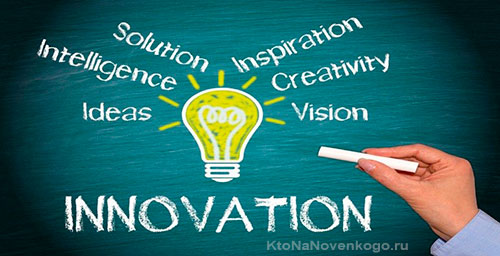 Дякую за увагу!!!
Сороколіт Н.С.
15
[Speaker Notes: Сороколіт Н.С.]